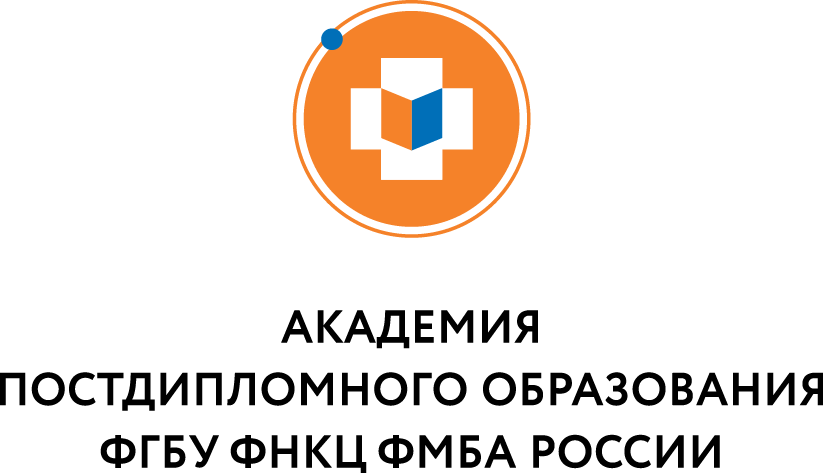 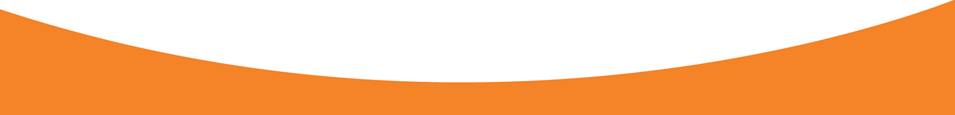 Анемии. Виды. Диагностика.Лекция, 2 часа
Кафедра клинической лабораторной диагностики и патологической анатомии
Кулешова Светлана Вячеславовна
Москва, 2018
Анемия
является состоянием, при котором число является недостаточным для удовлетворения физиологических потребностей организма. Такой недостаток эритроцитов  приводит к недополучению кислорода.
Конкретные физиологические потребности варьируются в зависимости от возраста человека, пола, высоты проживания над уровнем моря, поведения в отношении курения и различных стадий беременности. Во всем мире наиболее распространенной причиной анемии считается дефицит железа, но анемию могут вызвать и другие виды недостаточности питательных микроэлементов (включая фолат, витамин B12 и витамин А), острые и хронические воспаления, врожденные или приобретенные нарушения, влияющие на синтез гемоглобина, формирование или выживание эритроцитов.
В клинической практике наиболее распространена следующая классификация анемий:
Анемии, обусловленные острой кровопотерей
Анемии вследствие нарушения продукции эритроцитов 
апластические 
железодефицитные 
мегалобластные 
сидеробластные 
хронических заболеваний

Анемии вследствие повышенного разрушения эритроцитов
гемолитические 
В зависимости от выраженности снижения уровня гемоглобина выделяют три степени тяжести анемии: 
Легкая - уровень гемоглобина выше 90 г/л; Средняя - гемоглобин в пределах 90-70 г/л; Тяжелая - уровень гемоглобина менее 70 г/л.
Гемоглобин
Большая часть знаний о физиологии человека и многие аспекты патологии берут свое начало от исследований Hb. 
Его белки изучались путем 
кристаллографии структур,
 клонированием и секвенированием генов,
 изучением ДНК.
Гемоглобин
Стала известна роль Hb в транспорте оксидов азота и комплексный контроль альфа и бета глобиновых генов. Эти данные позволили начать использовать гидроксимочевину для увеличения уровня фетального Hb при серповидноклеточной анемии. 
Пионерами исследований Hb стали Лайнус Поллинг, Макс Перуц, Вернон Инграм, Карл Сингер, Герман Лехмана и их последователи…
Основная функция Hb у млекопитающих – транспорт кислорода
Молекулы Hb человека состоят из плотно упакованных протеинов, состоящих из симметричных спаренных димерных полипептидных цепей: альфа и бета- глобинов, в тетрамерных структурно-функциональных единицах . Основная функция Hb у млекопитающих – транспорт кислорода
от легких к тканям; он вовлечен в специфический транспорт трех других газов: углекислого газа, монооксида углерода (угарного газа) и нитрита азота (NO).
Концентрацию гемоглобина
следует измерять, несмотря даже на то, что не вся анемия вызывается дефицитом железа. 


Распространенность анемии является важным показателем здоровья, и когда она используется вместе с другими показателями статуса железа, концентрация гемоглобина может дать информацию о степени дефицита железа
Анемии и индексы красной крови
Существует несколько классификаций анемий
Относительная степень запасов железа на основе концентраций ферритина в сыворотке крови
Определение фолатного статуса во всех возрастных группах по концентрации фолата в сыворотке крови и эритроцитах с использованием макроцитарной анемии в качестве гематологического индикатора
Пороговые значения для определения дефицита фолата Values indicative of folate deficiency, based on the concentrations at which megaloblastic anaemia is more likely to appear, are <3 ng/mL (<6.8 nmol/L) in serum and <100 ng/mL (<226.5 nmol/L) in red blood cells.
[Speaker Notes: Values indicative of folate deficiency, based on the concentrations at which megaloblastic
anaemia is more likely to appear, are <3 ng/mL (<6.8 nmol/L) in serum and <100 ng/mL
(<226.5 nmol/L) in red blood cells.]
Фолат
является общим термином для обозначения водорастворимого витамина B, естественно встречающегося в таких продуктах питания, как листовые овощи, растения семейства бобовых, яичный желток, печень и плоды некоторых цитрусовых. 
Этот витамин крайне важен для нормального роста и деления клеток, однако встречающийся в природе фолат обладает меньшей биодоступностью, чем фолиевая кислота – искусственное вещество, используемое в добавках и витаминизированных продуктах питания .
Дефицит фолата и витамина B12
признан самой распространенной причиной макроцитарной анемии . Кроме того, дефицит фолата ассоциируется с другими отрицательными последствиями для здоровья: например, с нехваткой фолата в организме матери связывают отрыв плаценты, преэклампсию, самопроизвольный аборт, мертворождение, преждевременные роды, низкую массу тела ребенка при рождении  и такие серьезные врожденные аномалии мозга и позвоночника, как дефекты нервной трубки .
Фолаты
в качестве кофермента участвуют в метаболизме нуклеиновых и аминокислот. 
Дефицит фолатов ведет к нарушению синтеза нуклеиновых кислот и белка, следствием чего является торможение роста и деления клеток, особенно в быстро пролифелирующих тканях: костный мозг, эпителий кишечника и др. 
Недостаточное потребление фолата во время беременности является одной из причин недоношенности, гипотрофии, врожденных уродств и нарушений развития ребенка. Показана выраженная связь между уровнем фолата, гомоцистеина и риском возникновения сердечно-сосудистых заболеваний. 
Среднее потребление в разных странах 210 - 400 мкг/сутки. Установленный уровень потребности в разных странах - 150 - 400 мкг/сутки. Верхний допустимый уровень потребления - 1000 мкг/сутки.
Железо
Входит в состав различных по своей функции белков, в том числе ферментов. Участвует в транспорте электронов, кислорода, обеспечивает протекание окислительно-восстановительных реакций и активацию перекисного окисления. Недостаточное потребление ведет к гипохромной анемии, миоглобиндефицитной атонии скелетных мышц, повышенной утомляемости, миокардиопатии, атрофическому гастриту. 
Среднее потребление в разных странах от 10 - 22 мг/сутки, в РФ - 17 мг/сутки. Установленные уровни потребностей для мужчин 8 - 10 мг/сутки и для женщин 15 - 20 мг/сутки. Верхний допустимый уровень не установлен.
Физиологическая потребность для взрослых - 10 мг/сутки (для мужчин) и 18 мг/сутки (для женщин).
Физиологическая потребность детей - от 4 до 18 мг/сутки.
Кобальт
входит в состав витамина B12. 
Активирует ферменты обмена жирных кислот и метаболизма фолиевой кислоты. 
Среднее потребление в РФ 10 мкг/сутки. Верхний допустимый уровень не установлен.
Рекомендуемый уровень потребления для взрослых - 10 мкг/сутки.
Запасы железа в организме
существуют, главным образом, в виде ферритина. Молекула ферритина представляет собой внутриклеточную полую белковую оболочку, состоящую из 24 субъединиц, окружающих железосодержащую сердцевину, и может содержать до 4000-4500 атомов железа. В организме небольшие количества ферритина секретируются в плазму. 
Концентрация ферритина в плазме (или сыворотке) положительно коррелирует с величиной общих запасов железа в организме в отсутствие воспаления. Низкое значение содержания ферритина в сыворотке крови указывает на истощение запасов железа, но не обязательно показывает степень истощения по мере его прогрессирования.
Нормальные концентрации ферритина
варьируются в зависимости от возраста и пола. Они являются высокими при рождении, повышаются в течение первых двух месяцев жизни и затем понижаются в более поздний период грудного возраста . В возрасте приблизительно одного года концентрации начинают вновь повышаться, что продолжается до достижения взрослого возраста . Однако, начиная с подросткового возраста, мужчины имеют более высокие значения, чем женщины; эта тенденция продолжается далее до позднего зрелого возраста. У мужчин эти значения достигают пика в возрасте 30-39 лет и затем обычно остаются постоянными приблизительно до 70 лет. У женщин значения ферритина в сыворотке крови остаются сравнительно низкими до менопаузы, а затем повышаются
Важно!
В отличие от гемоглобина, на уровни ферритина в организме не влияет ни проживание выше уровня моря, ни поведение в отношении курения.
 Однако ферритин является позитивным острофазным белком, в результате чего его концентрации увеличиваются во время воспаления и в связи с этим более не отражают величину запасов железа. Об этом нужно помнить интерпретируя нормальные или высокие значения ферритина в сыворотке при наличии воспалительных или инфекционных процессов. В отсутствие воспаления или заболевания печени высокие концентрации сывороточного ферритина свидетельствуют о перегрузке организма железом.
Рекомендации
Питательные микроэлементы, в очень небольших количествах, необходимы для нормального физиологического функционирования, роста и развития. 
Дефицит питательных микроэлементов, таких как витамин А, железо, йод и фолат, чаще всего наблюдается во время беременности из-за повышенных потребностей матери и развивающегося плода в питательных веществах. 
Их дефицит может оказывать негативное воздействие на здоровье матери, ее беременность, а также на здоровье новорожденного ребенка.
[Speaker Notes: Эквивалентом 60 мг элементарного железа являются 300 мг гептагидрата сульфата железа, 180 мг фумарата железа или 500 мг глюконата железа. 
Прием фолиевой кислоты должен начинаться как можно раньше (по возможности, до зачатия) для профилактики дефектов развития нервной трубки. 
Эквивалентом 120 мг элементарного железа являются 600 мг гептагидрата сульфата железа, 360 мг фумарата железа или 1000 мг глюконата железа]
Литература
(http://www.who.int/vmnis/indicators/
serum_ferritin_ru.pdf, по состоянию на [дата).
(http://www.who.int/vmnis/indicators/haemoglobin_
ru.pdf, по состоянию на [дата]).
Спасибо за внимание!
svkul@list.ru